своя игра
Iтур
д
Подведем итоги…
Спасибо за работу!
Географическое положение  10
Что такое анклав?
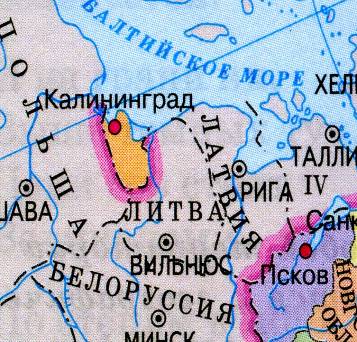 Территория государства,
 окруженная другими
государствами
Географическое положение 20
С какими государствами Россия имеет морскую границу?
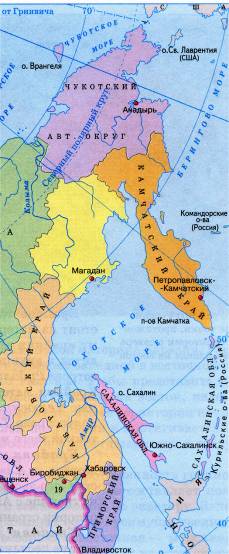 США, ЯПОНИЯ
Географическое положение 30
Назовите 2 государства, с которыми Россия имеет самую большую и самую маленькую по протяженности сухопутную границу
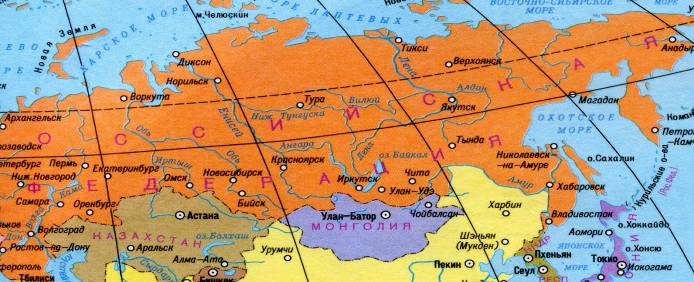 Казахстан и КНДР
Географическое положение 40
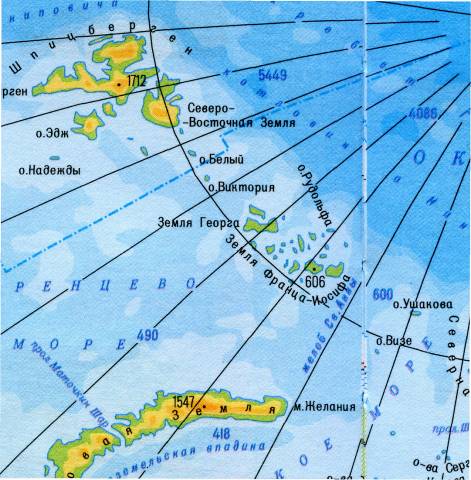 Крайняя островная северная точка России?
о. Рудольфа, мыс Флигели
Географическое положение 50
Какое пограничное государство спрятано под знаком вопроса?
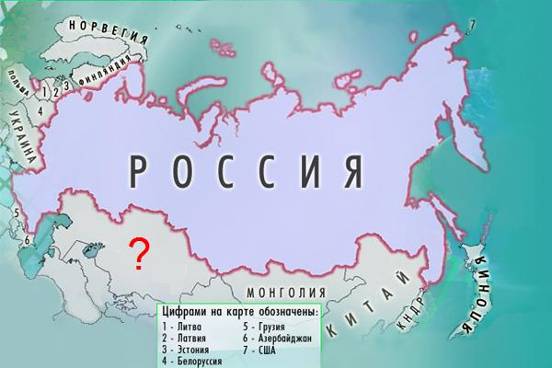 Казахстан
История изучения России10
Кто первым установил, что между Евразией и Америкой есть пролив?
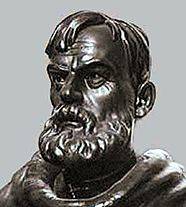 Семен 
Дежнев
История освоения России 20
Первые русские мореплаватели, вступившие в Америку?
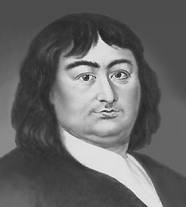 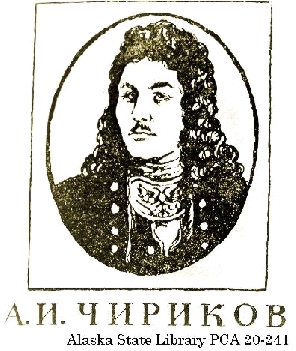 В. Беринг
История освоения России 30
Русские мореплаватели, открывшие Антарктиду?
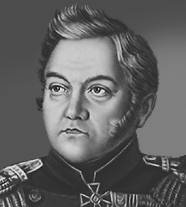 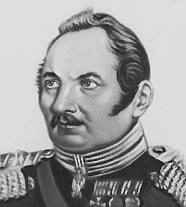 Ф.Ф. Беллинсгаузен
М.П. Лазарев
История освоения России 40
Исследователь Камчатки в XIII веке.
Завершил изучение Сибири?
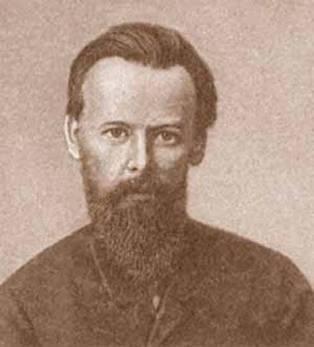 В.В. Атласов
История освоения России 50
Исследователь Азии, Уссурийского края, похоронен на берегу озера Иссык-Куль?
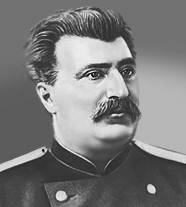 Н.М. Пржевальский
Рельеф и геологическое строение10
Что доказывает уклон территории России к северу?
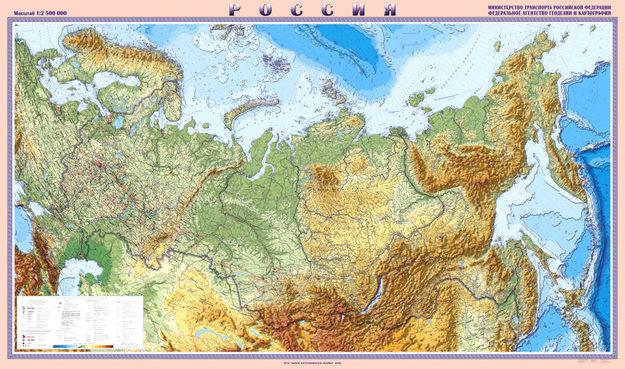 Течение рек Лены, Енисея, Печоры, Двины, Оби
Рельеф и геологическое строение 20
Какая горная страна скрыта под знаком вопроса?
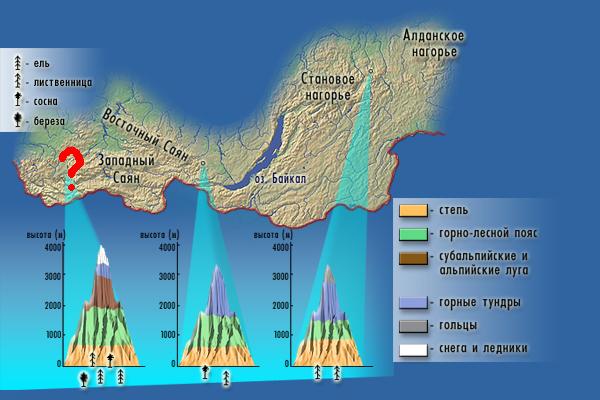 Алтай
Рельеф и геологическое строение30
Самый высокий действующий вулкан России?
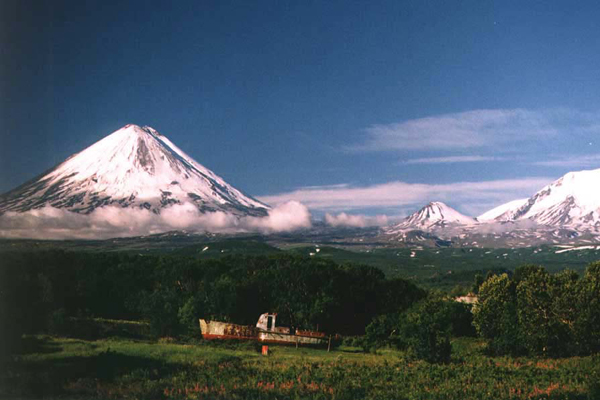 Ключевская Сопка
Рельеф и геологическое строение 40
Какое происхождение имеет озеро Байкал?
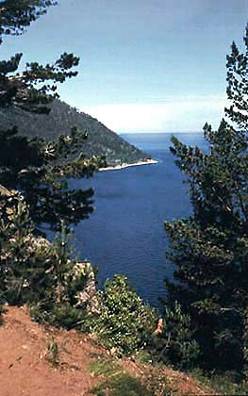 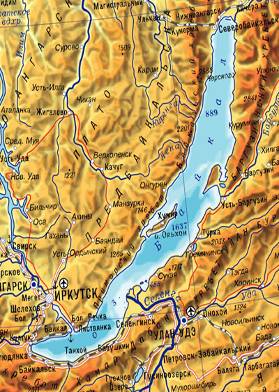 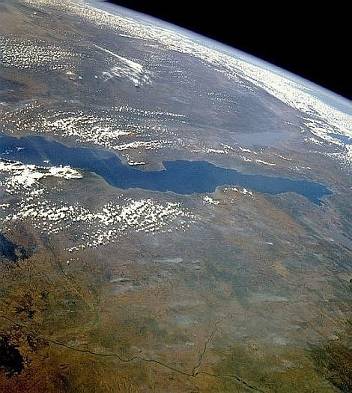 Тектоническое
Рельеф и геологическое строение 50
В честь этого исследователя назван хребет вдоль реки Лены
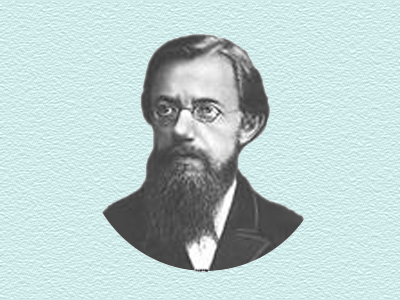 Иван Демидович
Черский
Климат10
В каких климатических поясах расположена Россия?
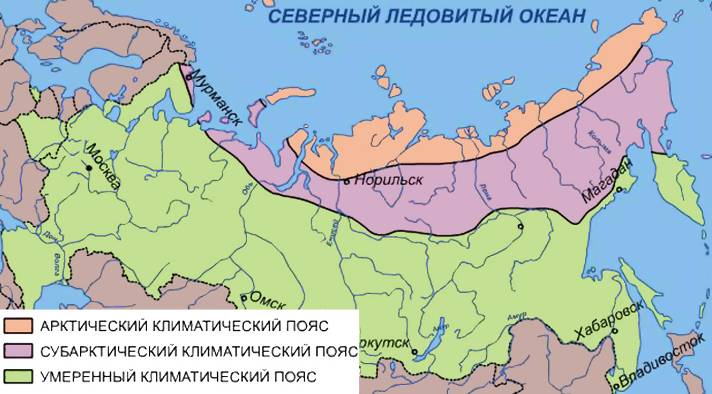 Арктический, субарктический, умеренный
Климат 20
Где в России расположен муссонный климат?
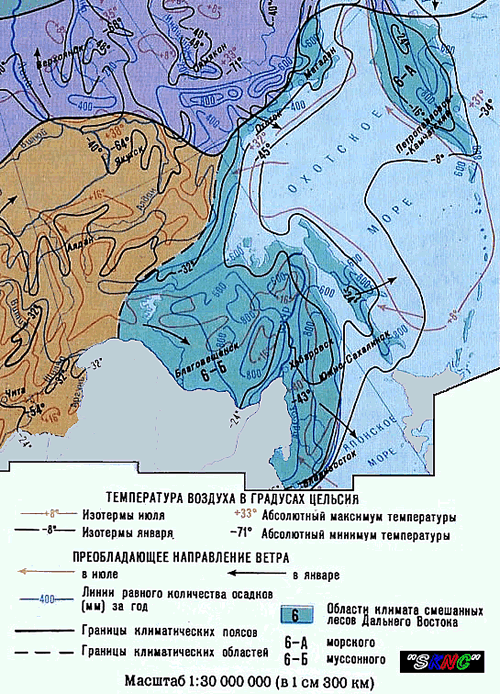 Дальний Восток
Климат 30
Почему в горах выпадает больше осадков?
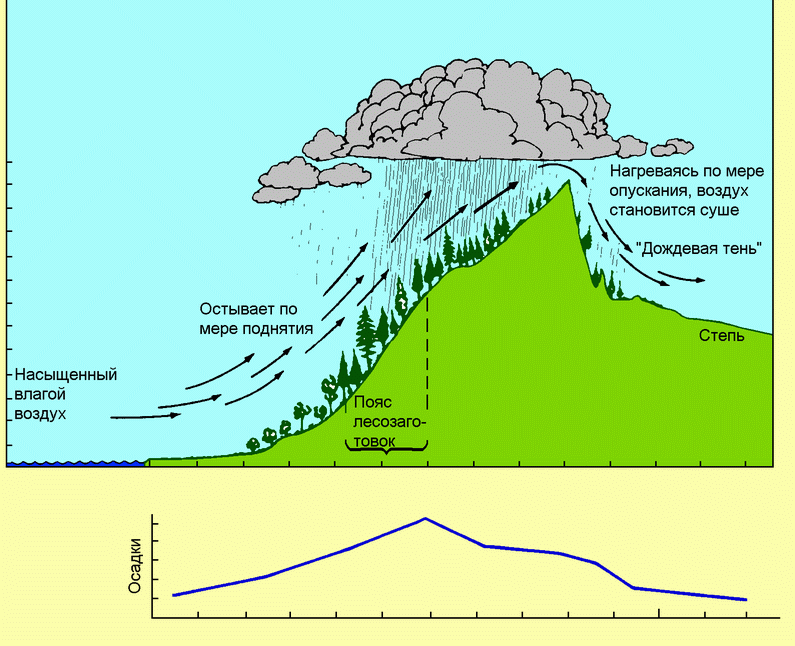 Горы задерживают воздушные массы и охлаждают
Климат 40
Почему полюс холода Северного полушария находится в Верхоянске (Оймяконе)?
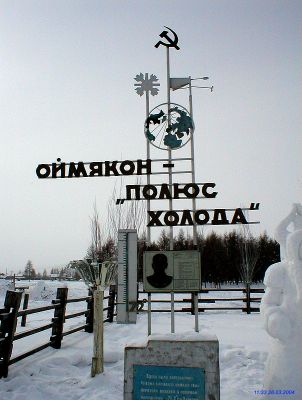 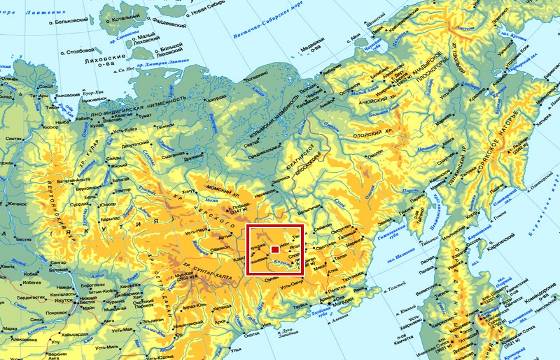 Высокогорье,  резкоконтинентальный климат
Климат 50
Какой вид солнечной радиации скрыт под знаком вопроса?
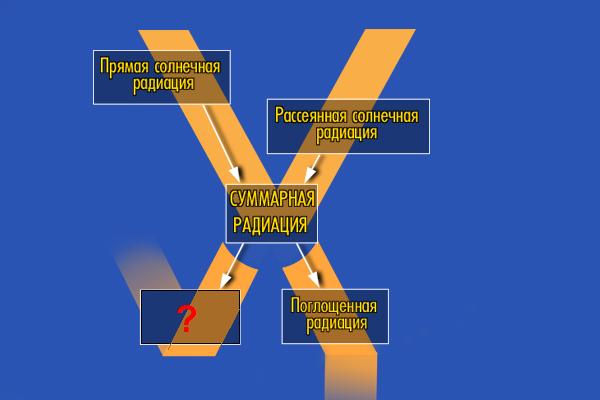 отраженная
Внутренние воды10
На какой реке наблюдаются наводнения сгонно-нагонного типа?
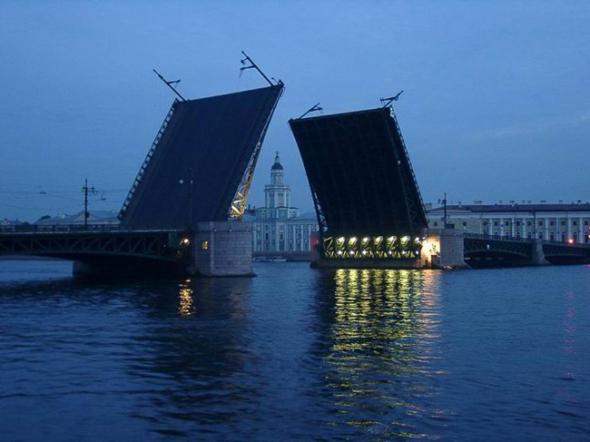 Нева
Внутренние воды 20
Самая длинная река Европы?
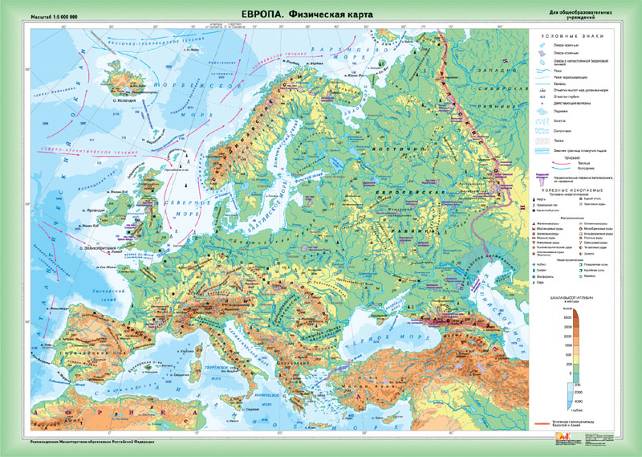 Волга
Климат 30
Самая многоводная река России?
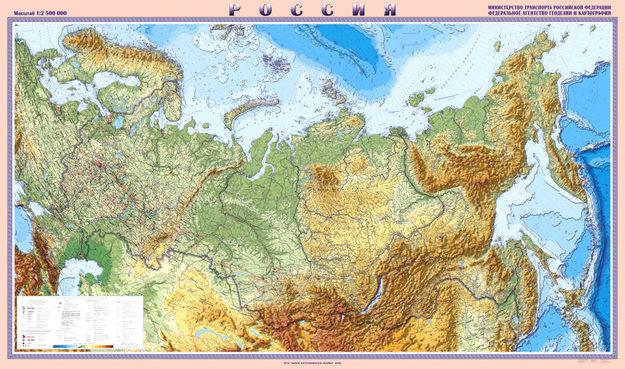 Енисей
Климат 40
У этой реки летнее половодье?
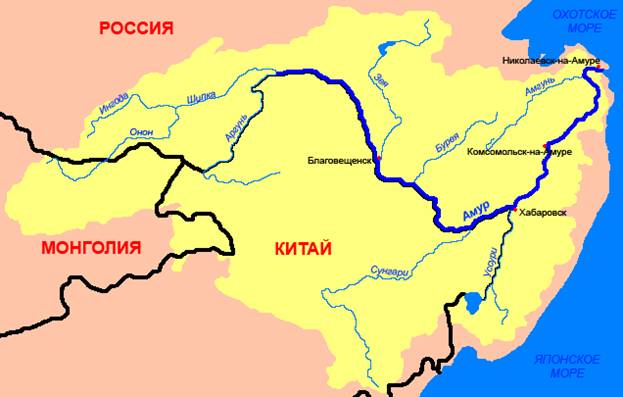 Амур
Климат 50
Эта река образуется при слиянии рек Бия и Катунь ?
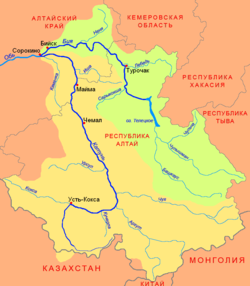 Обь
Бия
Обь
Катунь
Каждый вопрос в зависимости от степени сложности имеет свою «цену».
Команды выбирают вопросы поочередно – по часовой стрелке.
Время на размышление – 30 секунд, досрочный ответ принимается в случае, если отвечать готовы все команды.
Первой отвечает команда, выбиравшая вопрос.
Затем на тот же вопрос могут отвечать остальные команды, но они должны сообщить о желании ответить заранее (один поднимает руку). В случае правильного ответа, команда получает половину «цены» вопроса.
Побеждает команда, набравшая наибольшее количество баллов.
своя игра
II тур
д
Подведем итоги…
Спасибо за работу!
Исследователи России10
Покоритель Сибири
Положил начало освоению Сибири Русским государством?
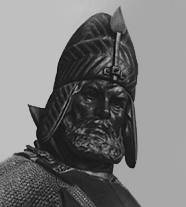 Ермак Тимофеевич
Исследователи России 20
Кто руководил I Камчатской экспедицией?
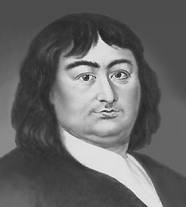 Витус Беринг
Исследователи России 30
Вклад братьев Лаптевых?
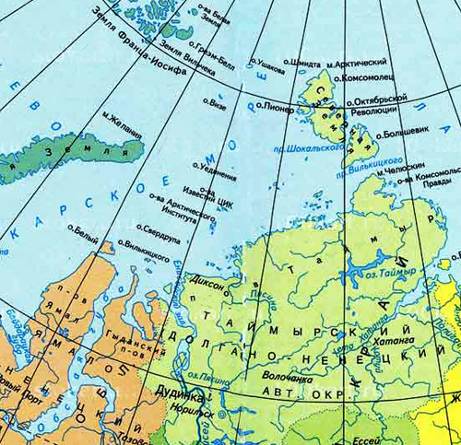 Изучали побережье полуострова Таймыр
Исследователи России 40
Кто впервые(из русских) вышел на Тихоокеанское побережье?
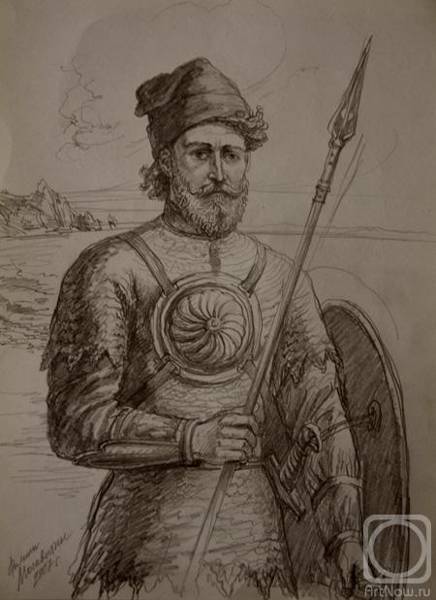 И.Ю. Москвитин
Исследователи России 50
Вклад Челюскина в освоение России?
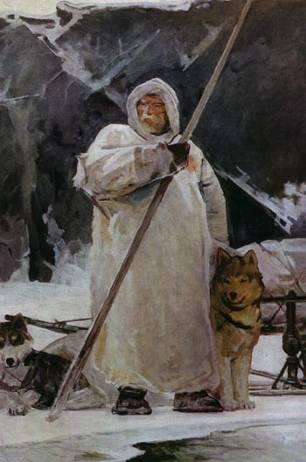 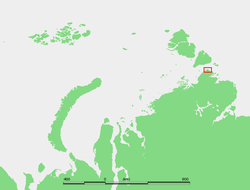 Достиг северной оконечности Евразии
Карты и названия10
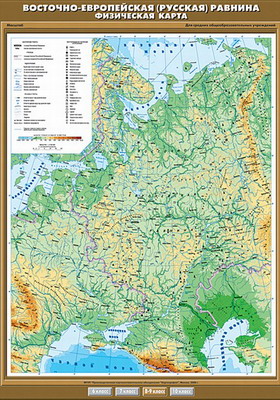 Самая высокая возвышенность на Восточно-Европейской равнине?
Тиманский 
кряж
Карты и названия 20
Художник Николай Рерих считал эти горы жемчужиной Сибири и всей Азии?
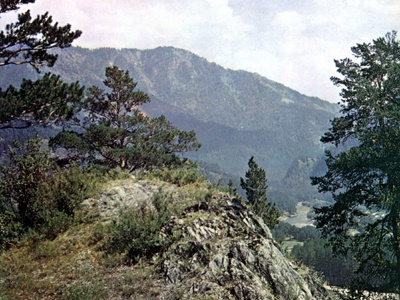 Алтай
Карты и названия30
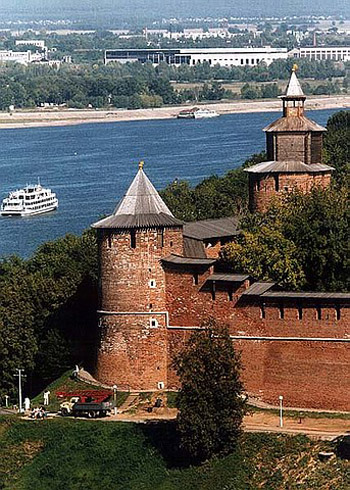 Этот город раньше назывался Горький.
 Назовите его современное имя?
Нижний Новгород
Карты и названия 40
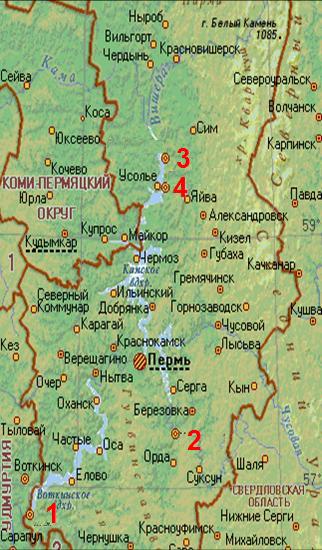 Какой цифрой на карте Прикамья обозначен Соликамск?
3
Карты и названия50
Какие горы скрыты под знаком вопроса ?
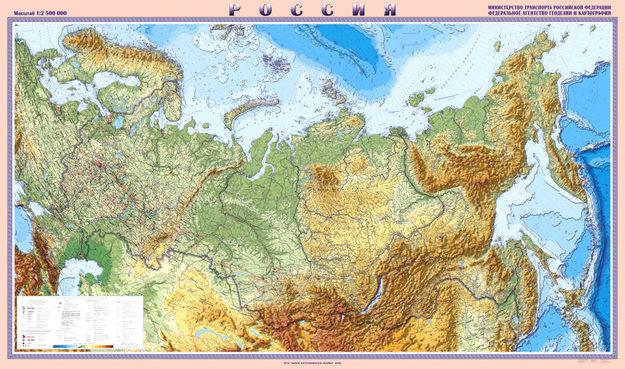 ?
Бырранга
Рекордсмены10
Самая низкая точка России?
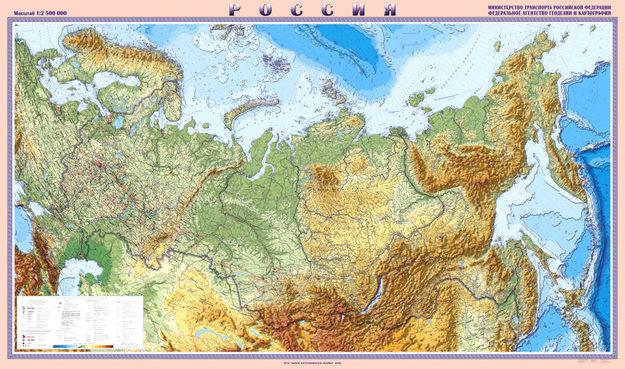 Каспийское море, - 27 м
Рекордсмены 20
Крупнейший остров России в Северном Ледовитом океане?
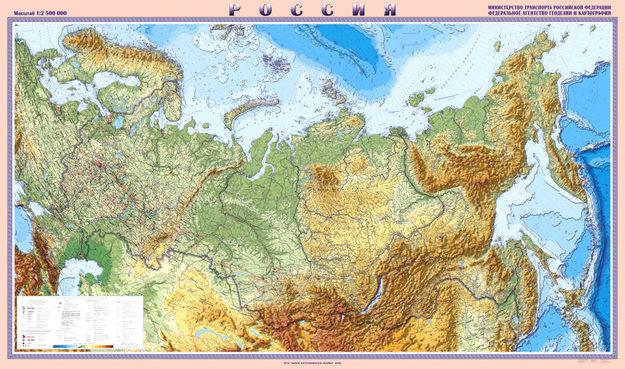 Новая Земля, 82,6 тыс. кв. км
Рекордсмены 30
Самое глубокое и большое море России?
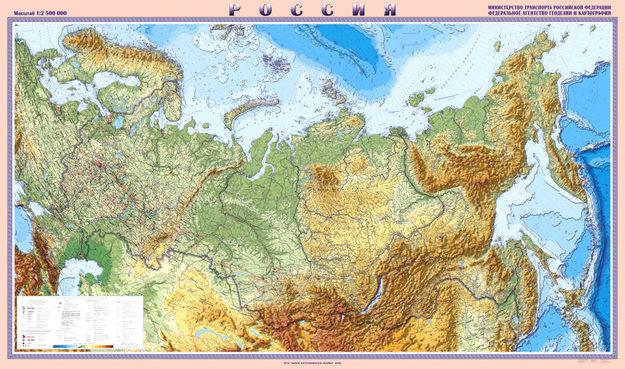 Берингово
Рекордсмены 40
Крупнейший полуостров России?
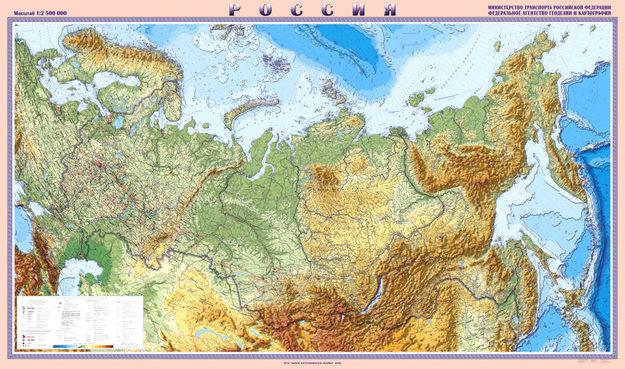 Таймыр, ок. 400 тыс.кв.км
Рекордсмены  50
Длиннейшая река России?
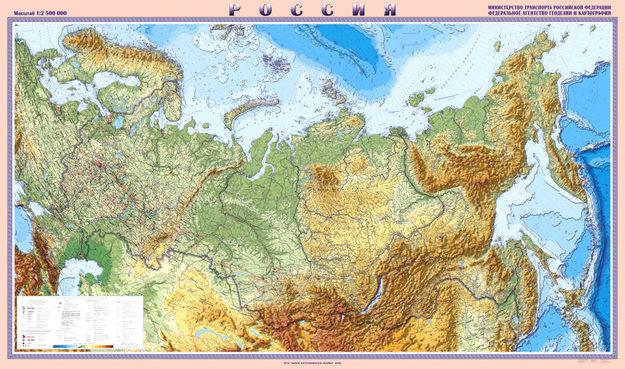 Обь (с Иртышом),5410 км
Почвы10
Чем почва отличается от горных пород?
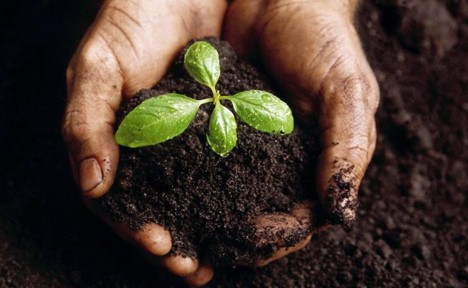 Плодородием, наличием гумуса
Почвы 20
Сколько времени требуется для образования 1 см почвы?
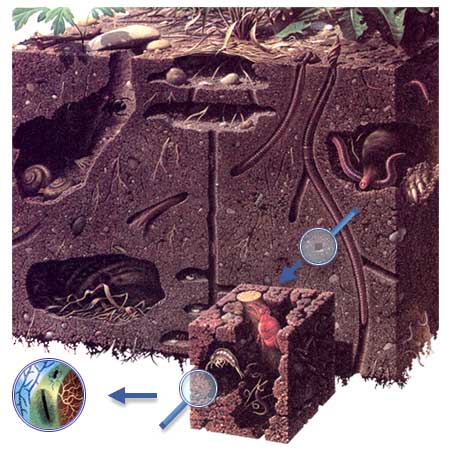 15000 лет
Почвы 30
Как назвал почву В.В. Докучаев?
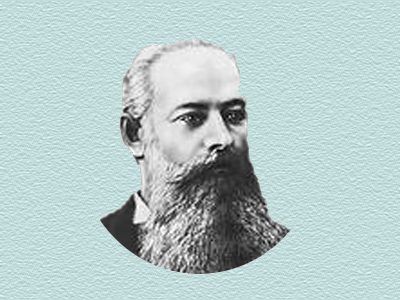 Зеркало ландшафта
Почвы 40
К какой оболочке(кам) относится почва?
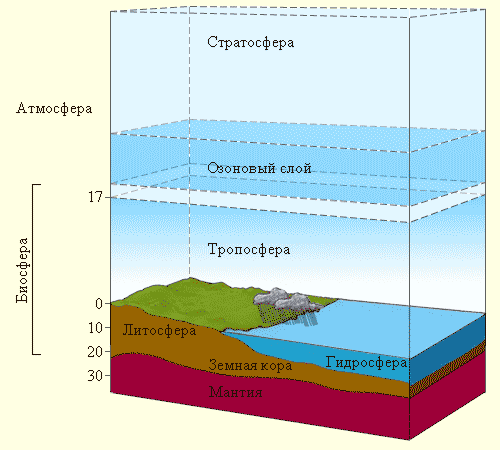 Биосфера и литосфера
Почвы 50
Почему происходит засоление почвы?
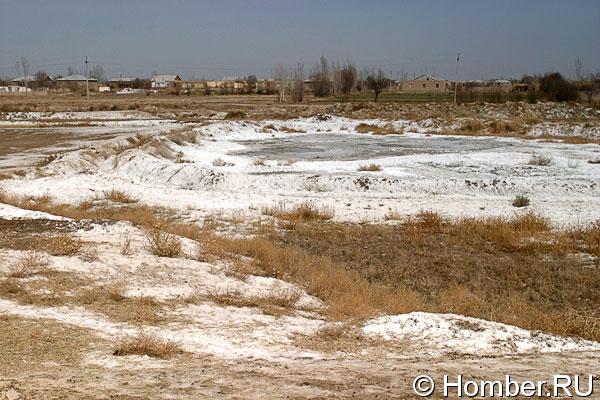 Недостаток воды и высокие температуры
Природные зоны, животные и растения10
Где в России находится зона арктических пустынь?
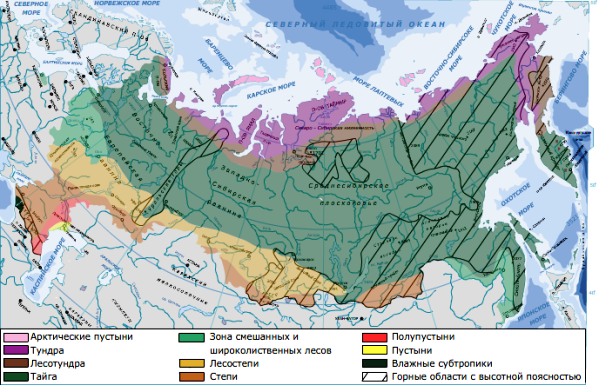 На островах Северного Ледовитого океана
Природные зоны, животные и растения 20
Животное – символ тайги и России?
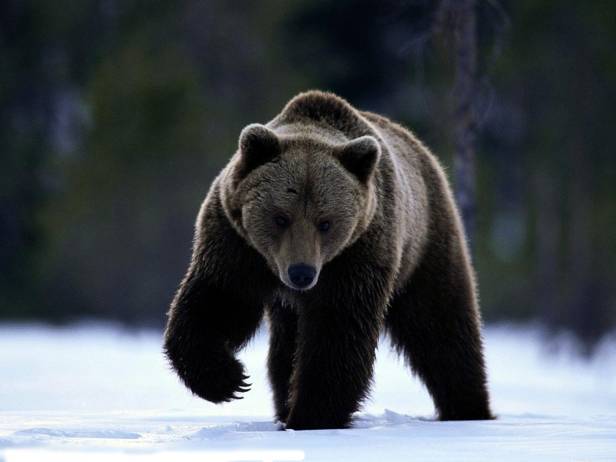 Медведь
Природные зоны, животные и растения 30
Для какой зоны характерны: суслик ковыль, дрофа, жаворонок?
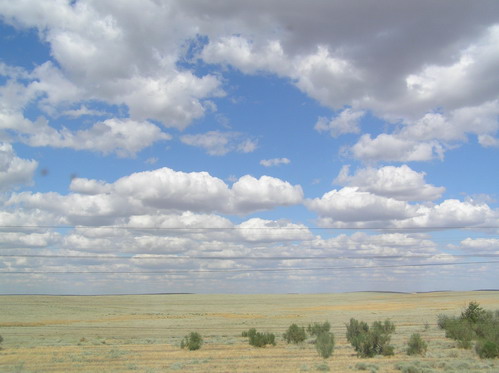 Степи
Природные зоны, животные и растения 40
Почему растения в тундре растут медленно?
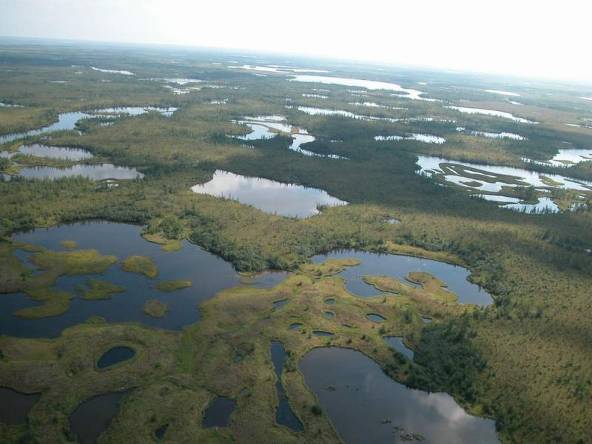 Низкие температуры не позволяют длительной вегетации
Природные зоны, животные и растения 50
Животное, из рогов которого добывают ценное лекарство?
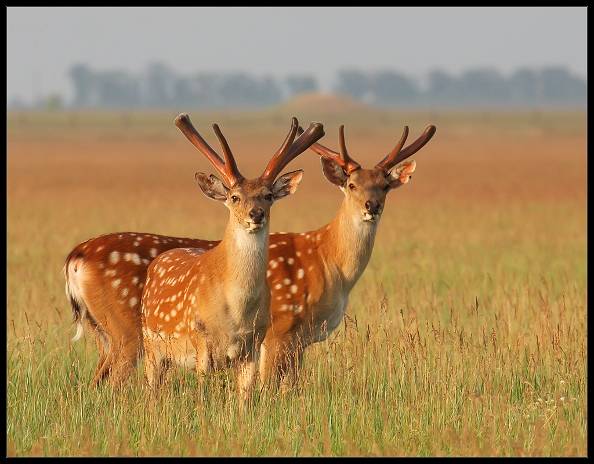 Пятнистый 
Олень,
пантокрин
Каждый вопрос в зависимости от степени сложности имеет свою «цену».
Команды выбирают вопросы поочередно – по часовой стрелке.
Время на размышление – 30 секунд, досрочный ответ принимается в случае, если отвечать готовы все команды.
Первой отвечает команда, выбиравшая вопрос.
Затем на тот же вопрос могут отвечать остальные команды, но они должны сообщить о желании ответить заранее (один поднимает руку). В случае правильного ответа, команда получает половину «цены» вопроса.
Побеждает команда, набравшая наибольшее количество баллов.